HAT: Heterogeneous Adaptive Throttling for On-Chip Networks
Kevin Kai-Wei Chang, 
Rachata Ausavarungnirun,
Chris Fallin, 
Onur Mutlu
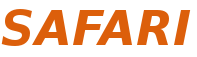 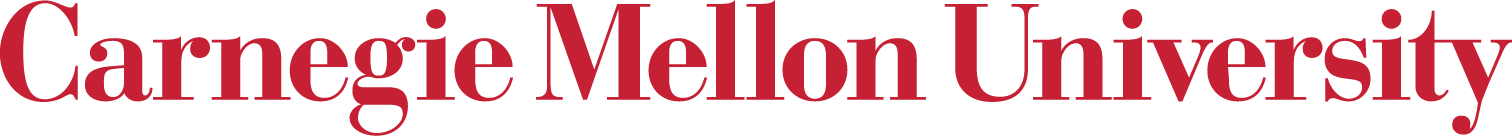 [Speaker Notes: Name: … phd student from CMU
Ttitle
collaborative work done with rachata, chris, and Dr. Onur Mutlu]
Executive Summary
Problem: Packets contend in on-chip networks (NoCs), causing congestion, thus reducing performance
Observations: 
	1) Some applications are more sensitive to network latency than others2) Applications must be throttled differently to achieve peak performance
Key Idea: Heterogeneous Adaptive Throttling (HAT)1) Application-aware source throttling 2) Network-load-aware throttling rate adjustment
Result: Improves performance and energy efficiency over state-of-the-art source throttling policies
2
[Speaker Notes: Here is a one slide summary of what I’ll present today
One major problems is that packets … which causes congestion. As a result, this reduces system performance due to increased network latency.

We make two key observations in this work:
First, some apps are more sen to network latency than others
Second, apps ……

Based on these two key observations, we develop a new source throttling mechanism called HAT to mitigate the detrimental effect of congestion. 
It has two key components:
First, HAT performs app-aware source throttling, which selectively throttles certain applications.
Second, BLUE, which dynamically adjusts throttling rate to achieve high perf

Our evaluation shows that HAT improves perf…..]
Outline
Background and Motivation
Mechanism
Prior Works
Results
3
[Speaker Notes: Here is the outline for the talk.

I’ve briefly talked about some background on nocs. 

Next I’ll talk about the motivation and key idea of our work.]
On-Chip Networks
Connect cores, caches, memory controllers, etc
Packet switched
2D mesh: Most commonly used topology
Primarily serve cache misses and memory requests
Router designs
Buffered: Input buffers to hold contending packets
Bufferless: Misroute (deflect)contending packets
PE
PE
PE
PE
PE
PE
PE
PE
PE
R
R
R
R
R
R
R
R
R
Router
R
Processing Element
(Cores, L2 Banks, Memory Controllers, etc)
PE
4
[Speaker Notes: In multi-core processors, interconnect serves as a communication substrate for cores, caches, …. 
However as core count continues to increase, conventional interconnects such as busses and crossbards no longer scale adequately.
The commonly proposed solution is on-chip network, which allows cores to communicate with a packet switched substrate. 

Here is a figure showing an on-chip network that uses a 2d-mesh topology which 
Is commonly used due to its low layout complexity. 

In most multi-core systems, NoC primarily serves cache misses and memory requests.

A conventional router design for an on-chip network often have input buffers to hold ….
Alternatively, some other router designs have proposed eliminating these buffers and instead deflect contending packets to different links.]
Network Congestion Reduces Performance
Limited shared resources (buffers and links)
 Design constraints: power, chip area, and timing
P
PE
PE
PE
PE
PE
PE
PE
PE
PE
R
R
R
R
R
R
R
R
R
Congestion
P
P
P
Network congestion:
Network throughput 
Application performance
P
Router
R
Processing Element
(Cores, L2 Banks, Memory Controllers, etc)
PE
Packet
P
5
[Speaker Notes: In modern multicore systems, NoC has limited shared resources due to various design constraints, such as power, chip area and timing.
Therefore, Noc will sometimes experience network congestion when there is a large amount of traffic.
 
Network congestion reduces network throughput, and hence application performance.

Here is a quick illustration on showing how congestion can occur in a network. Four different nodes send their packets (the red packets) to a central node.
since there is no free output link at the central node, the yellow packet cannot be injected into the network, which produces congestion.

------------------------------------------------------------------------------------------------
Injection only when output link is free. Put this in the slide?
Network congestion has detrimental an effect on the system performance.

--------------
Content: Higher network load leads to more congestion]
Goal
Improve performance in a highly congested NoC

Reducing network load decreases network congestion, hence improves performance

Approach: source throttling to reduce network load
Temporarily delay new traffic injection

Naïve mechanism: throttle every single node
6
[Speaker Notes: In this work, our goal is to improve application performance in a highly congested noc.

To achieve this, we observe that reducing network load leads to lower network congestion, hence improving performance.

To reduce network load, we take the approach of source throttling, which temporarily delays new traffic injection.
 Although packet injections are delayed due to throttling, performance can still be improved b/c of less congestion in the network.

A naïve way of source throttling is to block injection of every node. However, this does not work well. 
Now we will go through some key observations on how to design high-performance source throttling mechanism.


Soft throttling: inject with non-zero probability
Throttling rate: 0% (unthrottled) <-> 100% (fully blocked)
Key question:
Which application to throttle?
How aggressive do we throttle them?]
Key Observation #1
Different applications respond differently to changes in network latency
gromacs: network-non-intensive
mcf: network-intensive
+ 9%
- 2%
Throttling mcf reduces congestion
gromacs is more sensitive to network latency
Throttling network-intensive applications benefits system performance more
7
[Speaker Notes: Our first key observation is that different apps…..

To illustrate this point, we set up an experiment with a 16-node system running 8 copies of gromacs, which is a network-non-intensive spec benchmark, 
and 8 copies of mcf, which is a network-intensive spec benchmark. 
The figure shows the performance of this workload when different app is throttled at a fixed throttling rate. 

The blue bar corresponds to throttling only gromcas
and the red bar corresponds to throttling only mcf 

The yaxis indicate normalized performance to the baseline without throttling. 
The xaxis shows three throughput measurements

The figure shows that when ONLY gromacs is throttled, the average system performance actually decreases by 2%,
On the other hand, when mcf is throttled the average perf increases by 9%. 
This is because throttling mcf, which is network instensive, “significantly” reduces network load, and 
it allows gromacs to make much faster progress with less latency since it’s more sensitive to latency.

**** Allowing gromacs to send packets with less latency is more beneficial because gromacs injects fewer number of packets and each packet represents a greater forward progress for the application **** 
X: Therefore, non-intensive application is more sensitive to increases in network latency.

In the sum, throttling network-intensive applications benefits system performance more than ….



Gromacs: 
1) not only do we not reduce congestion, but we also decrease performance by 2%
2)

Delete lines:
gromacs benefits more from reduced network latency

gromacs injects fewer packets, thus each packet represents a greater forward progress]
Key Observation #2
Different workloads achieve peak performance at different throttling rates
92%
90%
94%
Dynamically adjusting throttling rate yields better performance than a single static rate
8
[Speaker Notes: Our second key observation is that ….

To illustrate the benefits of using different throttling rate, 
we evaluate system performance of three heterogeneous application workloads on a 16-core system with varying throttling rate.
The yaxis indicates sys perf in terms of WS
X-axis: shows the static throttling rate applied to each workload.

As we can see, different workloads require different throttling rate to achieve peak performance (in the example, 94% for wk1)

As a result, dynamically adjusting throttling rate yields better perf than a single static rate.]
Outline
Background and Motivation
Mechanism
Prior Works
Results
9
[Speaker Notes: Next we will talk about our mechanism which is built on top of these key observations.]
Heterogeneous Adaptive Throttling (HAT)
Application-aware throttling:Throttle network-intensive applications that interfere with network-non-intensive applications

Network-load-aware throttling rate adjustment:Dynamically adjusts throttling rate to adapt to different workloads
10
[Speaker Notes: Putting these observations together, we propose a new source throttling mechanism called Heterogeneous Adaptive Throttling (HAT)

There are two key components:
The first key component is app-aware throttling.
HAT throttles network-intensive apps that interfere with network-non-intensive applications to reduce network congestion 

X: and allow non-intensive app to make faster forward progress.

2.The second key component is network-load….
HAT … read bullet, so that it provides high performance]
Heterogeneous Adaptive Throttling (HAT)
Application-aware throttling:Throttle network-intensive applications that interfere with network-non-intensive applications

Network-load-aware throttling rate adjustment:Dynamically adjusts throttling rate to adapt to different workloads
11
[Speaker Notes: Next I will talk about how HAT achieves app-aware throttling]
Application-Aware Throttling
Measure Network IntensityUse L1 MPKI (misses per thousand instructions) to estimate network intensity
Classify Application
Sort applications by L1 MPKI




Throttle network-intensive applications
Network-non-intensive
Network-intensive
Throttle
App
Σ MPKI < NonIntensiveCap
Higher L1 MPKI
12
[Speaker Notes: To perform app throttling, HAT first measures each application’s network intensity. 
Since NoC primarily serves L1 cache misses in our evaluated system, we use L1 MPKI as a proxy to intensity.

Once applications’ intensity is measured, 
HAT needs to classify applications as network-intensive or network-non intensive.
To do so, HAT first sorts apps by their measured L1 MPKI. Next starting from the least mpki app, 
the applications are classified as network non intensive until their sum of MPKI exceeds a pre-set threshold, 
which we call it NonIntensiveCap.

CAP ensures that the traffic of non-intensive applications provides sufficient load without causing severe network congestion.
So it should be scaled with network capacity and tuned for the particular network design.
All remaining applications are then considered as network intensive.

When all applications are classified, HAT applies throttling to network-intensive applications.
****** KEY idea again*******
Again, the reason to throttle them is to reduce congestion and allow non-intensive app, 
which are more sensitive to network latency, to send packets through the network more quickly.



X: because a singe packet of a net-non-intensive app represents a greater forward progress, 
so throttling intensive app allows non-intensive app to get through the network more quickly.]
Heterogeneous Adaptive Throttling (HAT)
Application-aware throttling:Throttle network-intensive applications that interfere with network-non-intensive applications

Network-load-aware throttling rate adjustment:Dynamically adjusts throttling rate to adapt to different workloads
13
[Speaker Notes: Now we will talk about the second key component of HAT]
Dynamic Throttling Rate Adjustment
For a given network design, peak performance tends to occur at a fixed network load point

Dynamically adjust throttling rate to achieve that network load point
14
[Speaker Notes: We observe that  *PT1.
Thus, we dyn****
In our work, we empirically determine the peak network load point.]
Dynamic Throttling Rate Adjustment
Goal: maintain network load at a peak performance point

Measure network load
Compare and adjust throttling rate
If network load > peak point: 
	Increase throttling rate
elif network load ≤ peak point: 
	Decrease throttling rate
15
[Speaker Notes: To achieve the goal of maintaining ….

HAT performs the following operations.
First it measures network load

HAT compares the current network load with the peak point and adjust throttling rate accordingly.
Increase th rate to reduce network load
Else…. Rate to allow more traffic to inject into the network]
Epoch-Based Operation
Continuous HAT operation is expensive
Solution: performs HAT at epoch granularity
During epoch:
Measure L1 MPKI of each application
Measure network load
Beginning of epoch:
Classify applications
Adjust throttling rate
Reset measurements
Time
Current Epoch
(100K cycles)
Next Epoch
(100K cycles)
16
[Speaker Notes: Since continuously performing HAT’s operations is expensive, 
we want to reduce the computation overhead by performing HAT at epoch gran.

Epoch length is 100K cycles
During an epoch….

Once an epoch finishes, hat uses these measurements to classify applications, and adjust throttling rate. 
At the end, we reset the monitor counters to start new measurements.]
Outline
Background and Motivation
Mechanism
Prior Works
Results
17
[Speaker Notes: To this end, we have presented HAT.
Now let’s take a look at prior works]
Prior Source Throttling Works
Source throttling for bufferless NoCs [Nychis+ Hotnets’10, SIGCOMM’12]
Application-aware throttling based on starvation rate
Does not adaptively adjust throttling rate
“Heterogeneous Throttling”
Source throttlinr off-chip buffered networks [Thottethodi+ HPCA’01]
Dynamically trigger throttling based on fraction of buffer occupancy
Not application-aware: fully block packet injections of every node
“Self-tuned Throttling”
18
[Speaker Notes: Here are two prior source throttling works that we will compare to in our evaluations.
The first work by Nychis et al. proposes source throttling for bufferless NoCs.
In particular, they propose an application-aware throttling based on starvation rate, which is metric they use to make throttling decision.
However, their mechanism does not adaptively adjust throttling rate based on network load.
We will call this work heterogeneous throttling for short in the evaluation section

The second work by thottethodi proposes source throttling for off-chip
It dynamically triggers throttling based on buffer occupancy.
One disadvantage of this work is that it is not app-aware, and it fully blocks packet injections of every node
Although it’s not originally designed for NoC, we still adapt it to NoC for comparison.
We will call this work self-tuned for short in the eval section.]
Outline
Background and Motivation
Mechanism
Prior Works
Results
19
[Speaker Notes: Now let’s take a look at our results]
Methodology
Chip Multiprocessor Simulator
64-node multi-core systems with a 2D-mesh topology
Closed-loop core/cache/NoC cycle-level model
64KB L1, perfect L2 (always hits to stress NoC)
Router Designs
Virtual-channel buffered router: 4 VCs, 4 flits/VC [Dally+ IEEE TPDS’92]
Bufferless deflection routers: BLESS [Moscibroda+ ISCA’09]
 Workloads
60 multi-core workloads: SPEC CPU2006 benchmarks
Categorized based on their network intensity
Low/Medium/High intensity categories	
Metrics: Weighted Speedup (perf.), perf./Watt (energy eff.),and maximum slowdown (fairness)
20
[Speaker Notes: Here is our methodology.
We simulate 64-node multi-core systems …
The CPU cores model stalls, and interact with the caches and network in a closed-loop way.

We eval our throttling mechanism on top of different router designs.
1.

We form 60 multi-core workloads using spec 

For measuring performance, we use weighted speedup which has been shown to a good multicore throughput metric]
Performance: Bufferless NoC (BLESS)
7.4%
HAT provides better performance improvement than past work
Highest improvement on heterogeneous workload mixes
- L and M are more sensitive to network latency
21
[Speaker Notes: We will first present performance results on BUFFERLESS NOCs USING BLESS
Y-axis
X-axis different workload categories, each category contains 15 wklds
In each bar group, the blue bar is for the baseline system without any throttling.
The second red bar uses heterogeneous throttling proposed by Nychis et al..
The last green bar is HAT. 

Sevaral observations can be made:
First, HAT CONSISTENLY provides…BLUE. On average it achieve 7.4% performance improvement over hetero.
Second, GREEN 
b/c L & M intensity applications are more sensitive to network latency and can benefit more from reduced congestion.]
Performance: Buffered NoC
+ 3.5%
Congestion is much lower in Buffered NoC, but HAT still provides performance benefit
22
[Speaker Notes: Here we show the performance on buffered network.
In addition to HAT and hetero., we also show perf of self-tuned by thottethodi

We see similar perf trend as in bufferless noc. HAT consistently provides higher perf improvement over the previous designs

BLUE  3.5%

3. Little gain for self-tuned b/c it performs hard throttling by completely blocking traffic injection until congestion is cleared. 
This will only temporarily reduces congestion, but congestion will return soon once packet injections are allowed again.]
Application Fairness
- 5%
- 15%
HAT provides better fairness than prior works
23
[Speaker Notes: Next we show that HAT does not unfairly penalize any application through throttling

By reducing congestion in the network, HAT is actually able to improve performance of maximum slowed down application.]
Network Energy Efficiency
8.5%
5%
HAT increases energy efficiency by reducing congestion
24
[Speaker Notes: In addition, we evaluate HAT’s effect on network energy efficiency 
Y: 
X:
We use an improved ORION power model to evaluate static and dynamic power consumed by the on-chip network. 
 
On average, HAT increases energy efficiency by 8.5% and 5% for BLESS and buffered networks, respectively. 
This is because HAT allows packets to traverse through the network more quickly with less congestion. 

X: HAT shows better improvement on BLESS because dynamic power dominated the total power due to higher deflection rate.]
Other Results in Paper
Performance on CHIPPER

Performance on multithreaded workloads

Parameters sensitivity sweep of HAT
25
[Speaker Notes: Here’s a highlight of other results in the paper.

We evaluate the performance of different throttling works on another bufferless router design called CHIPPER.]
Conclusion
Problem: Packets contend in on-chip networks (NoCs), causing congestion, thus reducing performance
Observations: 
	1) Some applications are more sensitive to network latency than others2) Applications must be throttled differently to achieve peak performance
Key Idea: Heterogeneous Adaptive Throttling (HAT)1) Application-aware source throttling 2) Network-load-aware throttling rate adjustment
Result: Improves performance and energy efficiency over state-of-the-art source throttling policies
26
[Speaker Notes: In conclusion,
We address the problem of network congestion.

We make two key observations in this work:
First, some apps are more sen to network latency than others
Second, apps ……

Based on these two key observations, we propose our source throttling mechanism called HAT, which has two key components:
First, HAT performs app-aware source throttling, which selectively throttles certain applications.
Second, HAT dynamically adjusts throttling rate based on network load to achieve good performance.

Our evaluation shows that HAT improves perf…..]
HAT: Heterogeneous Adaptive Throttling for On-Chip Networks
Kevin Kai-Wei Chang, 
Rachata Ausavarungnirun,
Chris Fallin, 
Onur Mutlu
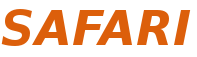 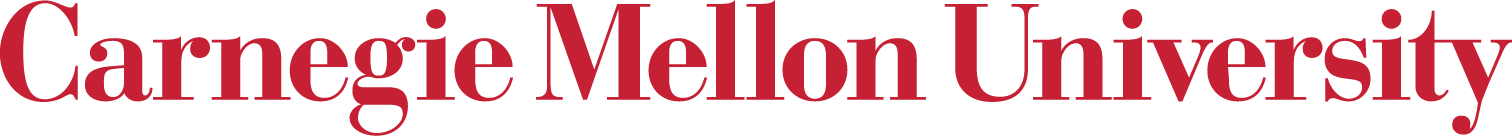 Throttling Rate Steps
28
Overhead
29
Multithreaded Workloads
30